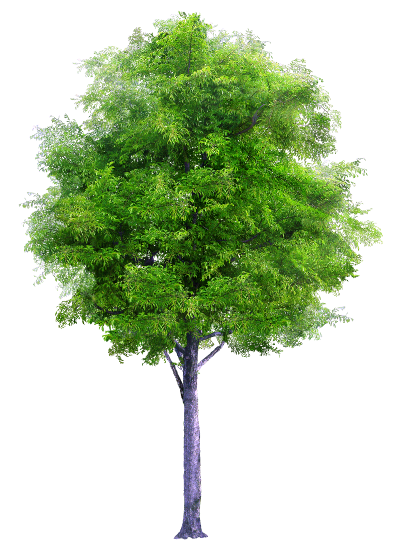 Тема урока:
 «В гости к весне. Прилет птиц»
Учитель: Поддубная Ольга Валерьевна
г.Юрга
Средняя школа №6
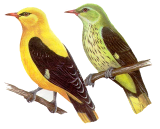 «Мы вас ждем, 
товарищ птица,
Отчего вам 
не летится?»
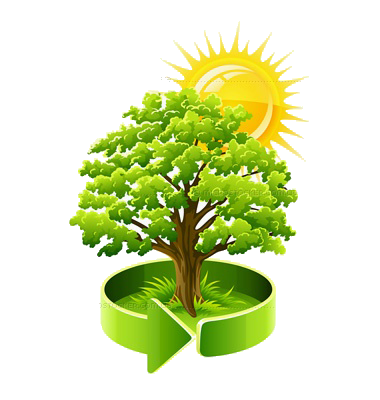 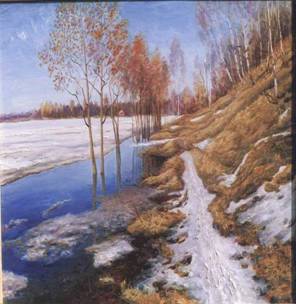 ВЕСНА
ВЕСНА
ПОТЕПЛЕЛО
ВЕСНА
ПОТЕПЛЕЛО
ПОЧВА ОТТАЯЛА
ВЕСНА
ПОТЕПЛЕЛО
ПОЧВА ОТТАЯЛА
ЛЁД РАСТАЯЛ
ВЕСНА
ПОТЕПЛЕЛО
ПОЧВА ОТТАЯЛА
ЛЁД РАСТАЯЛ
ПОЯВИЛИСЬ ПЕРВЫЕ ЦВЕТЫ
ВЕСНА
ВЕСНА
ПОТЕПЛЕЛО
ПОТЕПЛЕЛО
ПОЧВА ОТТАЯЛА
ЛЁД РАСТАЯЛ
ПОЯВИЛИСЬ ПЕРВЫЕ ЦВЕТЫ
ПРОСНУЛИСЬ РЫБЫ
ВЕСНА
ВЕСНА
ПОТЕПЛЕЛО
ПОТЕПЛЕЛО
ПОЧВА ОТТАЯЛА
ЛЁД РАСТАЯЛ
ПОЯВИЛИСЬ ПЕРВЫЕ ЦВЕТЫ
ПРОСНУЛИСЬ РЫБЫ
НАСЕКОМЫЕ
ПТИЦЫ
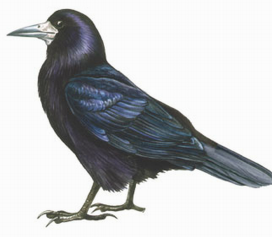 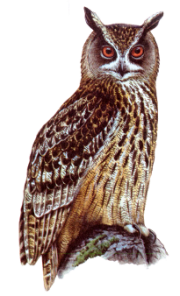 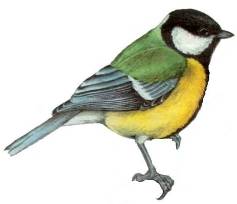 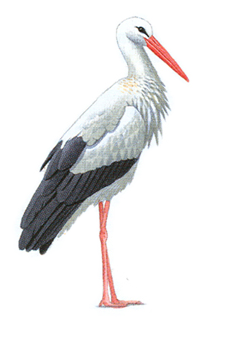 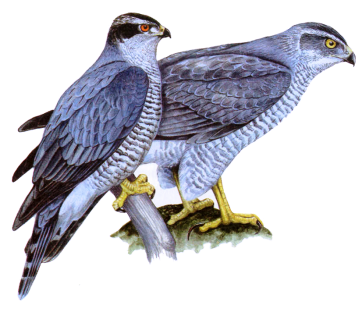 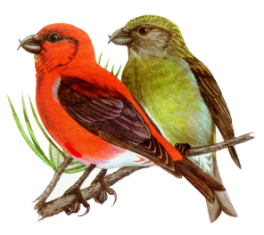 ЗИМУЮЩИЕ
ПТИЦЫ
???
ПЕРЕЛЕТНЫЕ
ПТИЦЫ
ЗИМУЮЩИЕ
ПТИЦЫ
ПЕРЕЛЕТНЫЕ
ПТИЦЫ
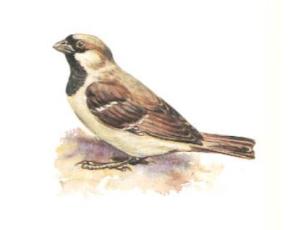 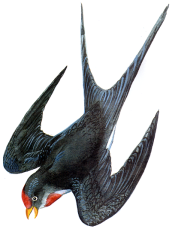 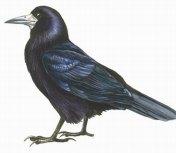 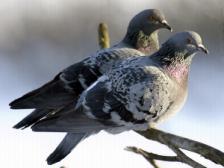 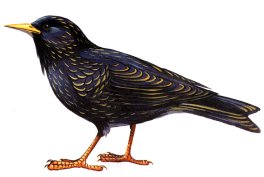 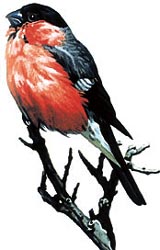 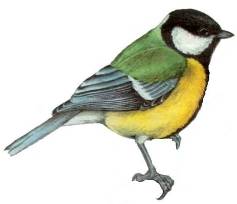 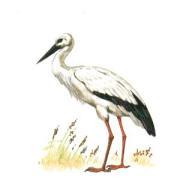 ПЕРЕЛЕТНЫЕ
ПТИЦЫ
ЗИМУЮЩИЕ
ПТИЦЫ
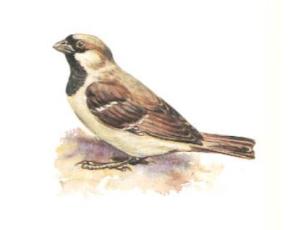 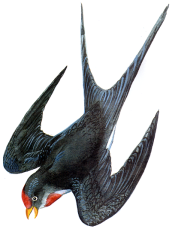 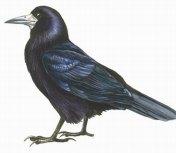 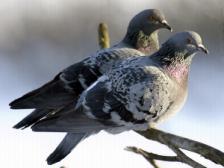 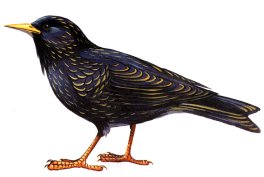 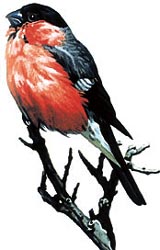 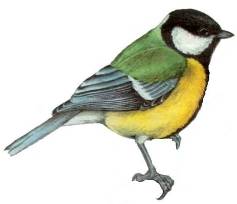 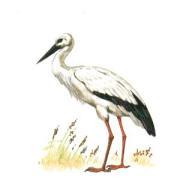 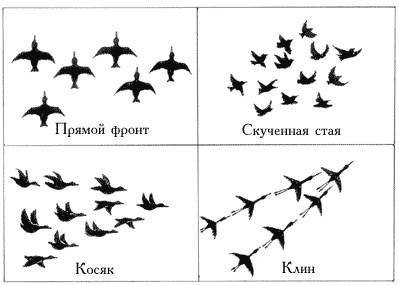 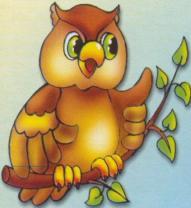 ЗАГАДКА
???
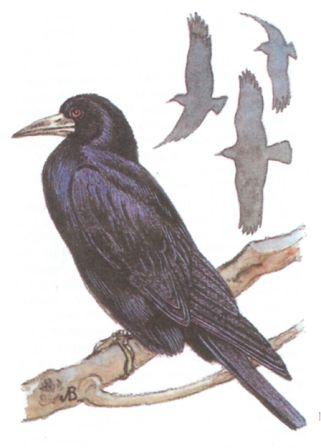 ГРАЧ
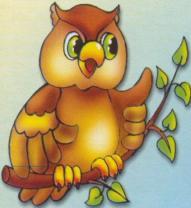 ЗАГАДКА
???
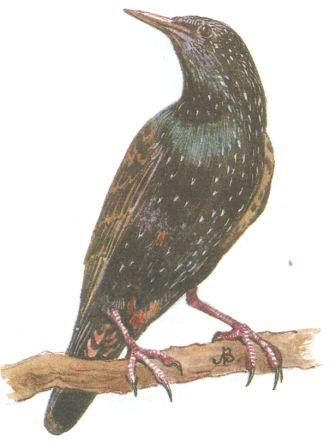 СКВОРЕЦ
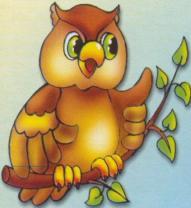 ЗАГАДКА
???
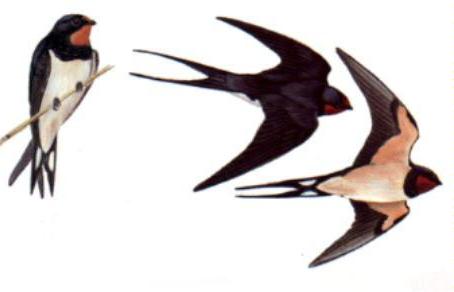 ЛАСТОЧКА
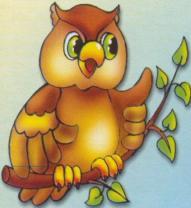 ЗАГАДКА
???
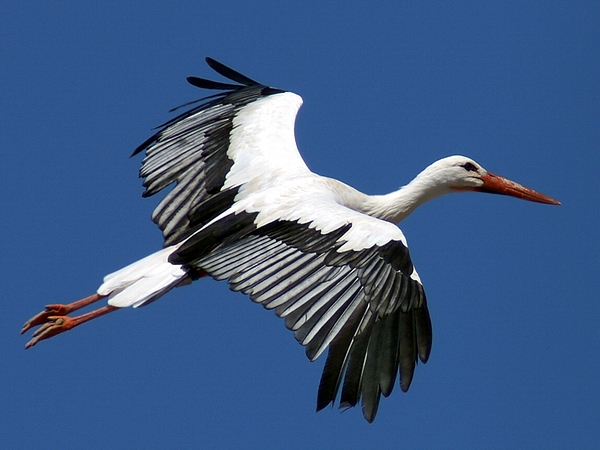 АИСТ
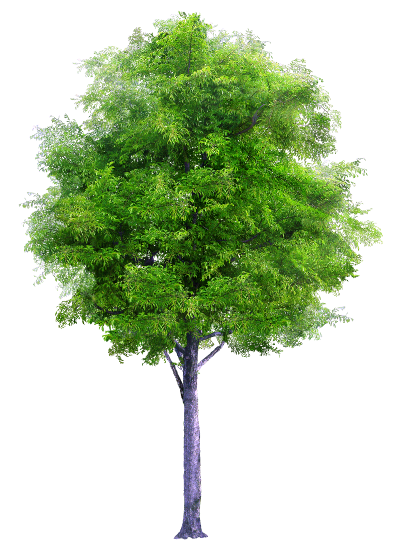 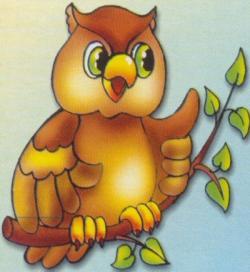 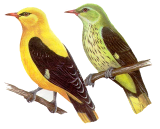 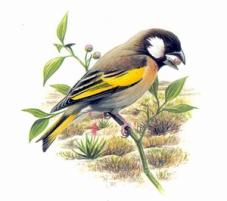 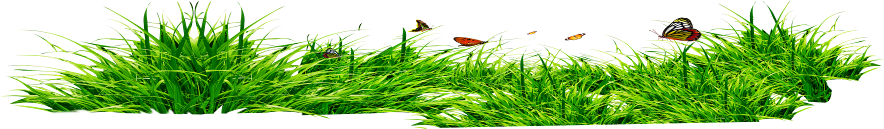 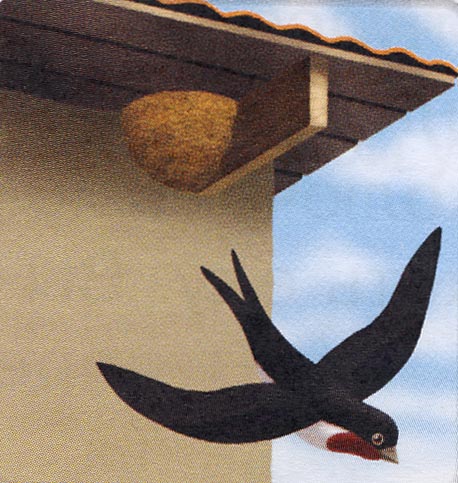 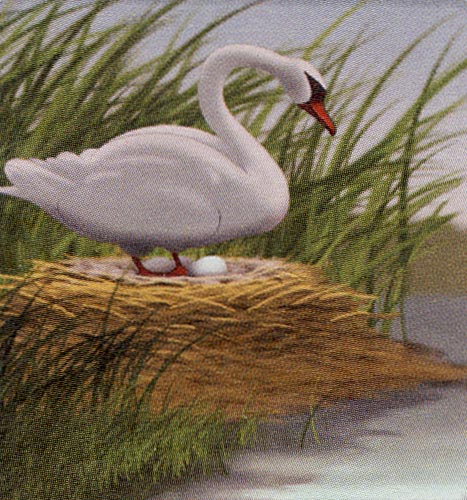 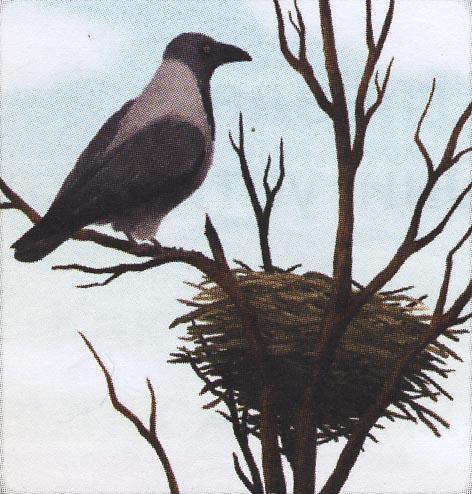 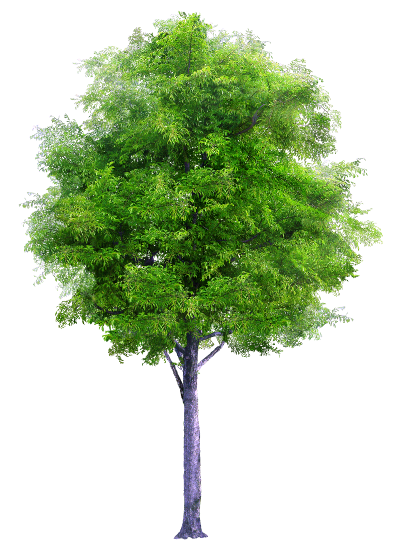 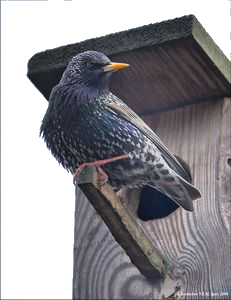 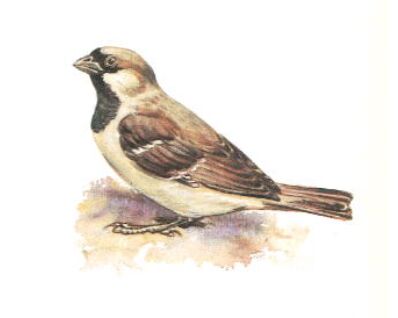 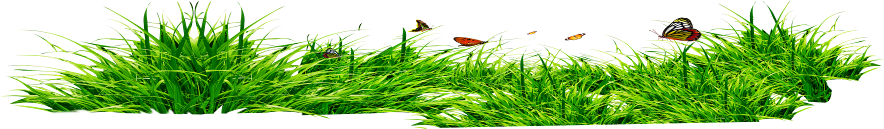 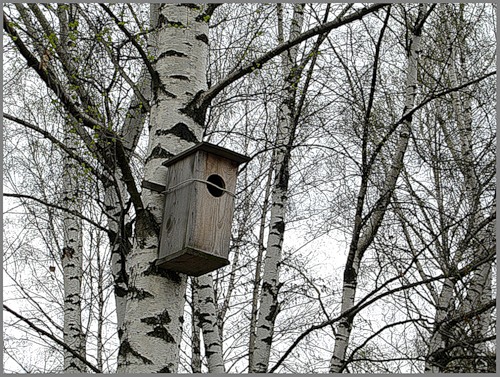 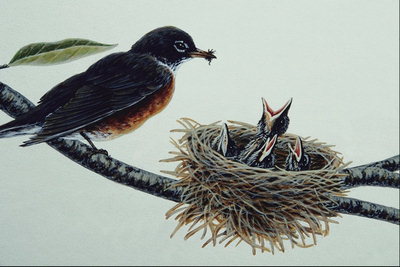 Весенние заботы птиц
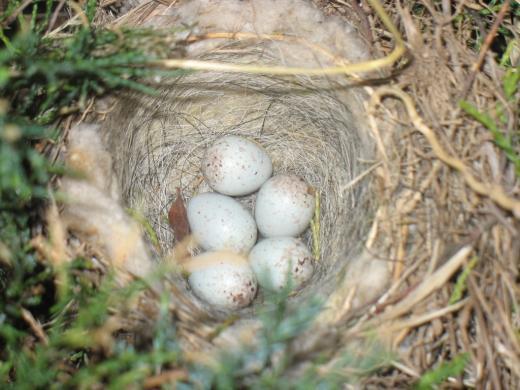 ВЫСИЖИВАЮТ ПТЕНЦОВ
СТРОЯТ ХАТКИ
СТРОЯТ ГНЕЗДА
УНИЧТОЖАЮТ ВРЕДНЫХ НАСЕКОМЫХ
ЗАПАСАЮТ ЕДУ
ОТКЛАДЫВАЮТ ЯЙЦА
ГОТОВЯТСЯ К ОТЛЕТУ
УЧАТ ПТЕНЦОВ
ЛОЖАТСЯ В СПЯЧКУ
ВЫСИЖИВАЮТ ПТЕНЦОВ
СТРОЯТ ГНЕЗДА
УНИЧТОЖАЮТ 
ВРЕДНЫХ НАСЕКОМЫХ
ОТКЛАДЫВАЮТ ЯЙЦА
УЧАТ ПТЕНЦОВ
СТРОЯТ ГНЕЗДА
ОТКЛАДЫВАЮТ ЯЙЦА
ВЫСИЖИВАЮТ ПТЕНЦОВ
УЧАТ ПТЕНЦОВ
УНИЧТОЖАЮТ 
ВРЕДНЫХ НАСЕКОМЫХ
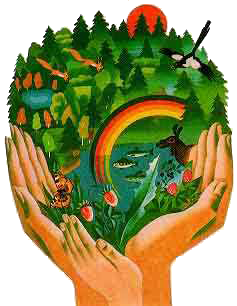 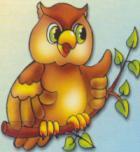 Летать как птица, но знать,
что любить и беречь природу 
ты должен как человек!
Итог урока:
Птицы перелётные и зимующие.
Вернулись, гнездятся, поют.
Приносят огромную пользу природе.
Берегите птиц!
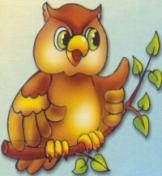 СПАСИБО ЗА УРОК!